XML: Styling and Transformation
Dr Andy Evans
Multiple views
Nice thing is that this data can be styled in lots of different ways using stylesheets.

To write these, we use the XSL (eXtensible Stylesheet Language).

This has several parts, two of which are XSLT (XSL Transformations) and XPath.
Allows you to navigate around a document.
For example:
	"/." : root of the document.
	"@" : an attribute.
	"//" : all elements like this in the XML.

/.p/h2 – all 2nd-level headers in paragraphs in the root
/.p/h2[3] – 3rd 2nd-level header in paragraphs in the root
//p/h2 – all 2nd-level headers in any paragraph.
//p/h2[@id=“titleheader”] - all 2nd-level headers in any paragraph where id=titleheader.

Numerous build-in functions for string, boolean, and number operations.
XPath
XSLT
<?xml version="1.0" encoding="UTF-8"?><xsl:stylesheet version="1.0"   xmlns:xsl="http://www.w3.org/1999/XSL/Transform"><xsl:output method='html' version='1.0' encoding='UTF-8' indent='yes'/>
<xsl:template match="/."><html>	<body>		<h2>Polygons</h2>		<p>		<xsl:for-each select=“/map/polygon">			<P>				<xsl:value-of select="@id"/> :				<xsl:value-of select="points"/>			</P>		</xsl:for-each>		</p> 
	</body></html></xsl:template></xsl:stylesheet>

Converts XML to HTML.
Linking to XSLT
<?xml version="1.0" encoding="UTF-8"?>
<?xml-stylesheet type="text/xsl" href="map3.xsl"?>
<map 
xmlns:xsi="http://www.w3.org/2001/XMLSchema-instance" 
xsi:schemaLocation="http://www.geog.leeds.ac.uk map3.xsd"
>

<polygon id="p1">
	<points>100,100 200,100 200,
			200 100,000 100,100</points>
</polygon>
</map>
Views
As XML



As HTML
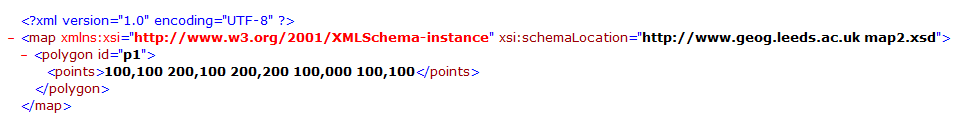 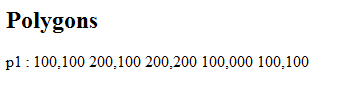 SVGScalable Vector Graphics
<?xml version="1.0" encoding="UTF-8"?>

<xsl:stylesheet version="1.0" 
xmlns:xsl="http://www.w3.org/1999/XSL/Transform">
<xsl:output method='xml' doctype-system='http://www.w3.org/TR/2000/03/WD-SVG-20000303/DTD/svg-20000303-stylable.dtd' doctype-public='-//W3C//DTD SVG 20000303 Stylable//EN"/' />

<xsl:template match="/">


<svg width="100%" height="100%" version="1.1" xmlns="http://www.w3.org/2000/svg">

<xsl:for-each select=“/map/polygon">
<polygon style="fill:#cccccc;stroke:#000000;stroke-width:1">
	<xsl:attribute name="points"><xsl:value-of select="points"/></xsl:attribute>
</polygon>
</xsl:for-each>
</svg>
</xsl:template>
</xsl:stylesheet>
SVG
SVG View





All the same data, just different view.
GML to XML and SVG: Maria, S. and Tsoulos, L (2003) A holistic Approach of Map Composition Utilizing XML Proceedings of SVG Open 2003 Vancouver, Canada - July 13-18, 2003.
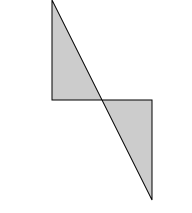 Tools for writing XML
Notepad++ will recognise it, but not check it.
XML Notepad:
http://msdn.microsoft.com/en-US/data/bb190600.aspx
Eclipse
Further information
XML: http://www.w3.org/TR/xml11
http://en.wikipedia.org/wiki/XML
http://en.wikipedia.org/wiki/Geography_Markup_Language
Schema 
http://en.wikipedia.org/wiki/Document_Type_Definition
http://www.w3schools.com/dtd/default.asp
http://en.wikipedia.org/wiki/XML_Schema_%28W3C%29
http://www.w3schools.com/schema/schema_intro.asp
http://www.w3schools.com/xml/xml_namespaces.asp
Styling:
http://www.w3schools.com/xpath/default.asp
http://www.w3schools.com/xsl/default.asp
Key XML
GML
Simple Object Access Protocol (SOAP) (Web service messaging using HTTP – see also Web Services Description Language (WSDL))
Really Simple Syndication (RSS)
Problems
Data types are defined by the schema in an ontology: how objects fit into a knowledge framework.
Top-down approach. Someone, somewhere defines the ontology and everyone uses it.
Can transform between ontologies, but, again, top-down.
How do we negotiate different understandings?
Compare with folksonomies developed by crowd-tagging.